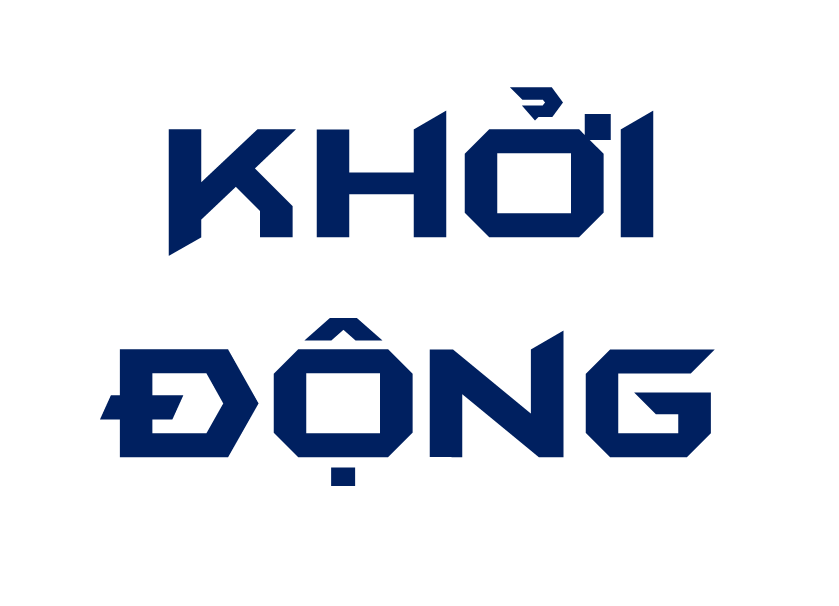 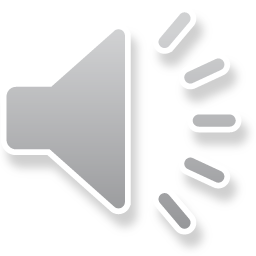 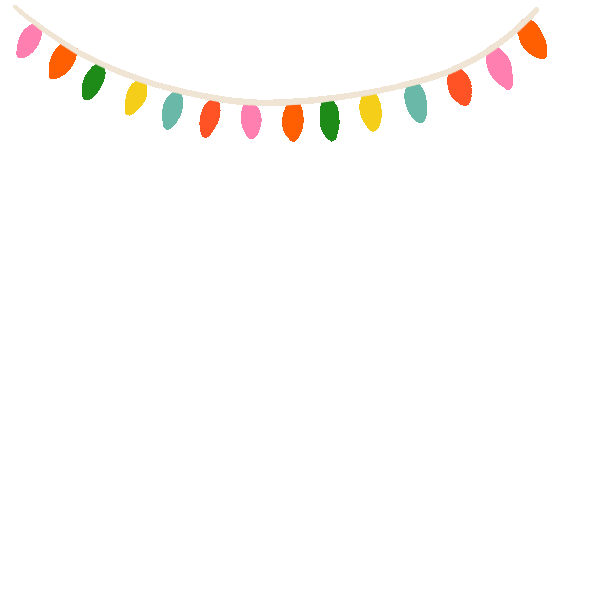 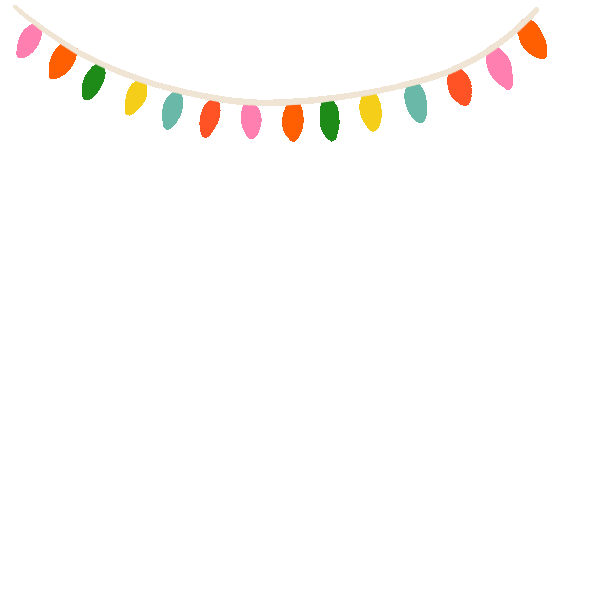 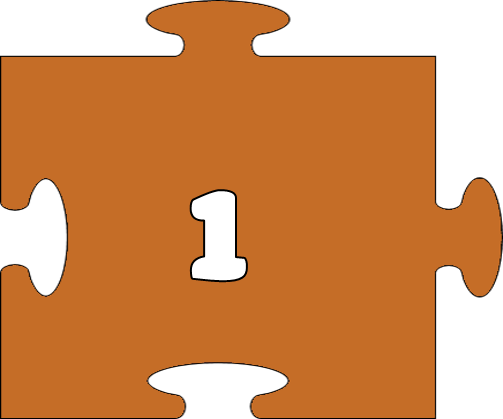 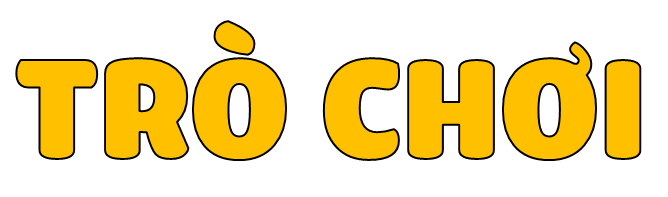 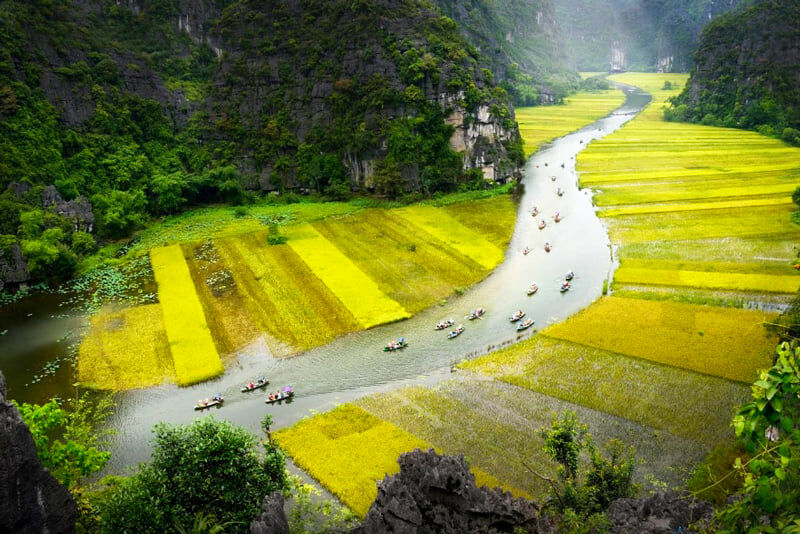 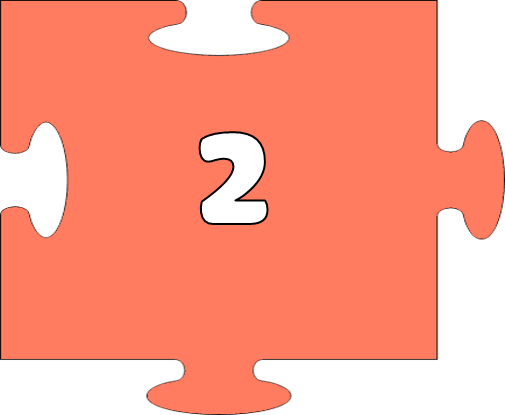 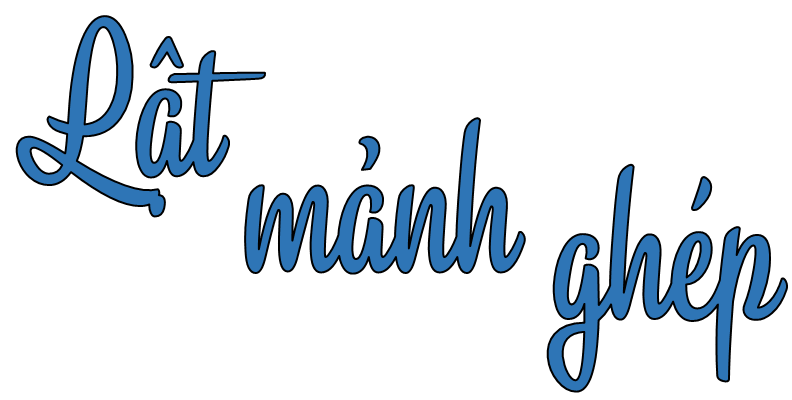 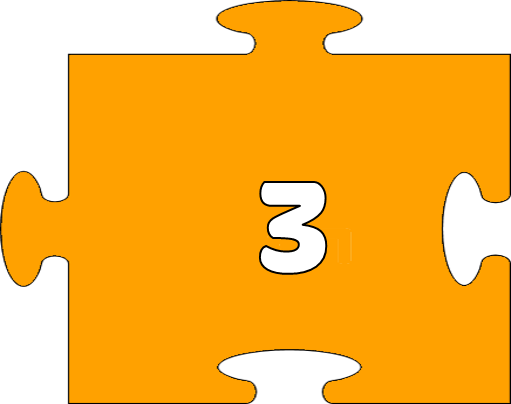 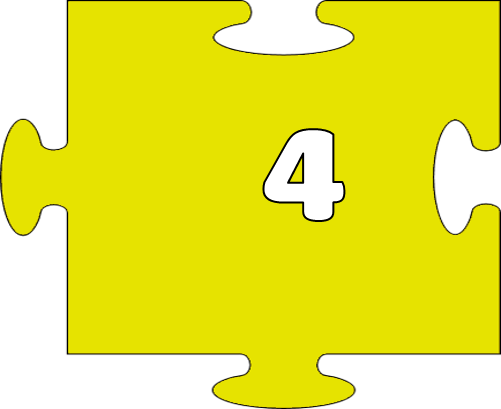 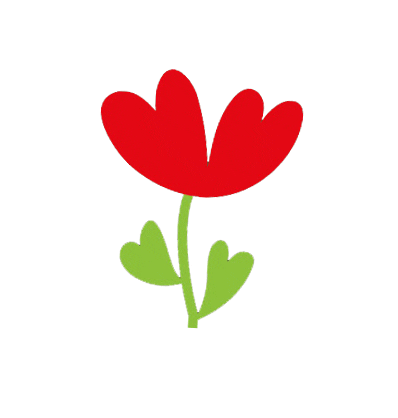 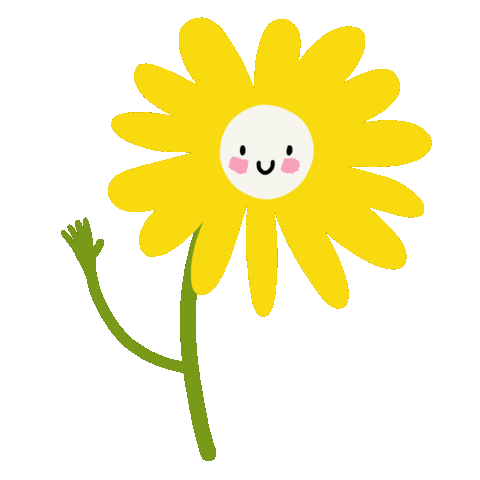 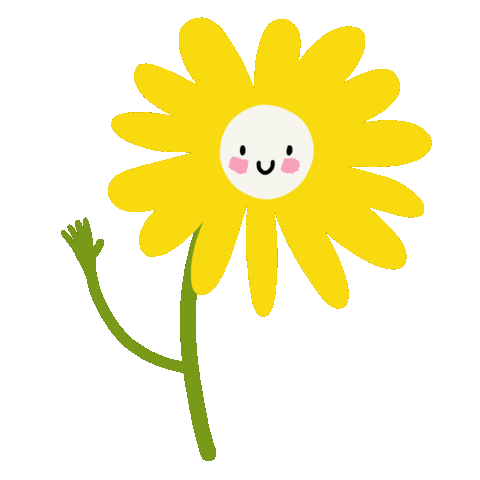 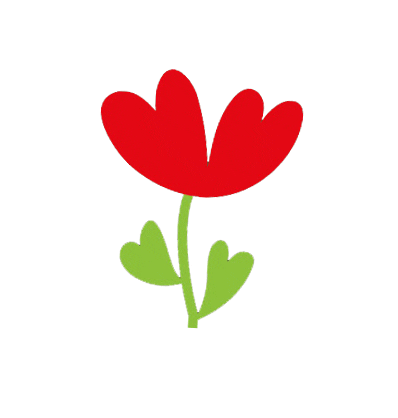 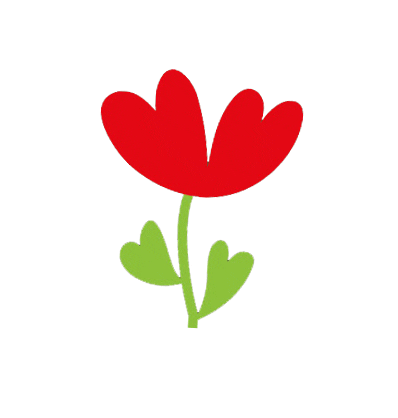 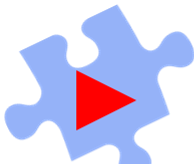 1. Em hãy cho biết Đồng bằng Bắc Bộ tiếp giáp với các vùng, vịnh biển nào?
Vùng Trung du và miền núi Bắc Bộ, vùng Duyên hải miền Trung và vịnh Bắc Bộ.
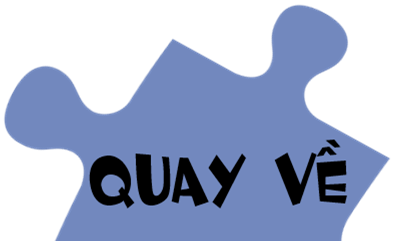 2. Theo em, vùng Đồng bằng Bắc Bộ có dạng giống hình nào?
Hình tam giác
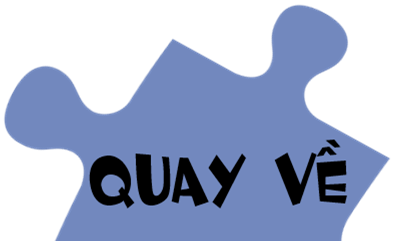 3. Hãy kể tên con sông lớn của vùng Đồng bằng Bắc Bộ mà em biết?
Sông Hồng, Sông Thái Bình, Sông Đuống, Sông Đáy, ...
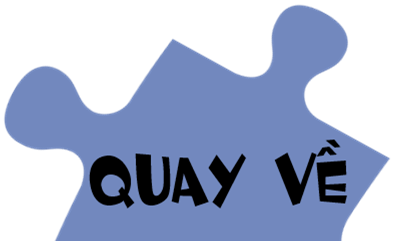 4. Hãy kể tên các vườn quốc gia nổi tiếng của vùng Đồng bằng Bắc Bộ mà em biết?
Ba Vì, Tam Đảo, Cúc Phương, Xuân Thủy…
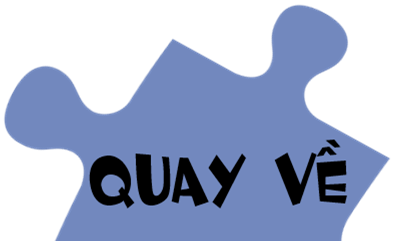 TRƯỜNG TIỂU HỌC ÁI MỘ A
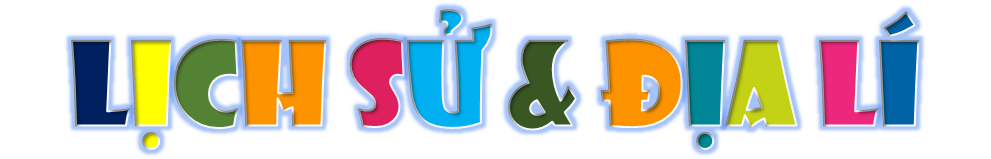 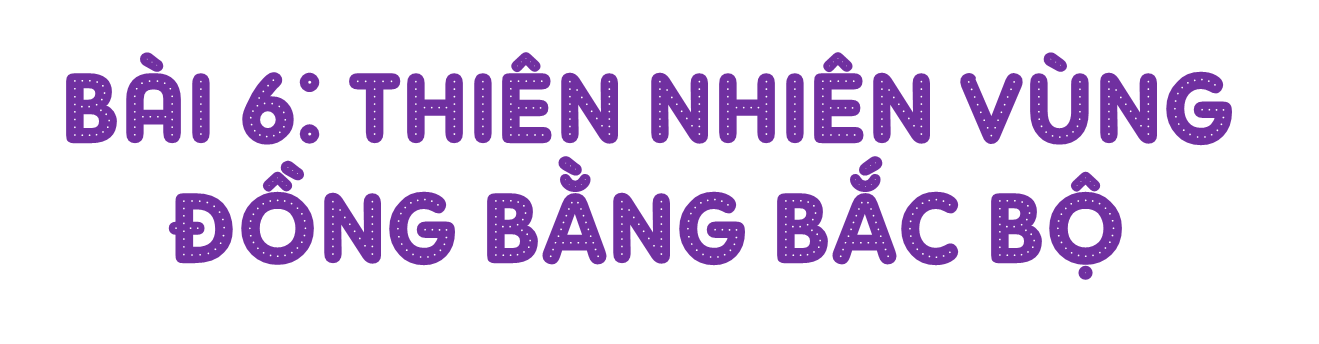 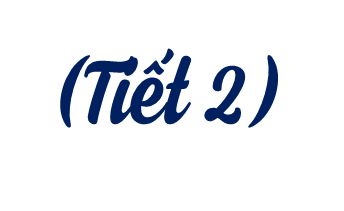 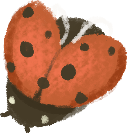 [Speaker Notes: Hương Thảo – Zalo 0972.115.126. Các nick khác đều là giả mạo]
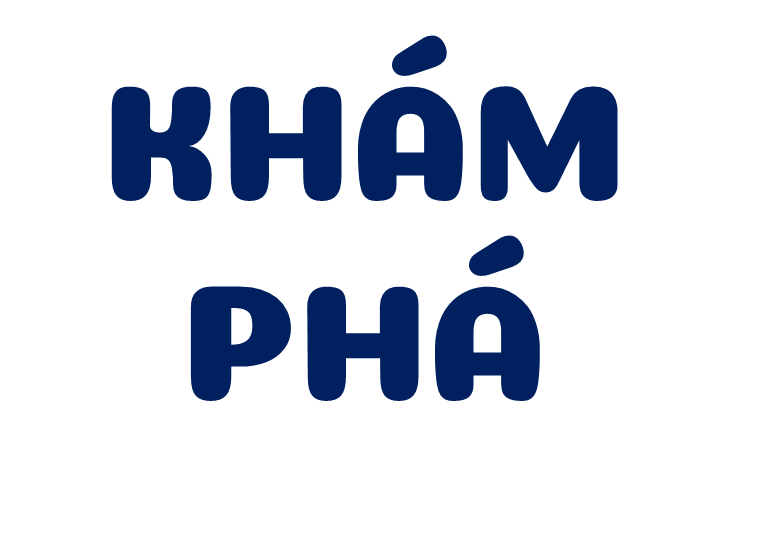 2. Đặc điểm thiên nhiên
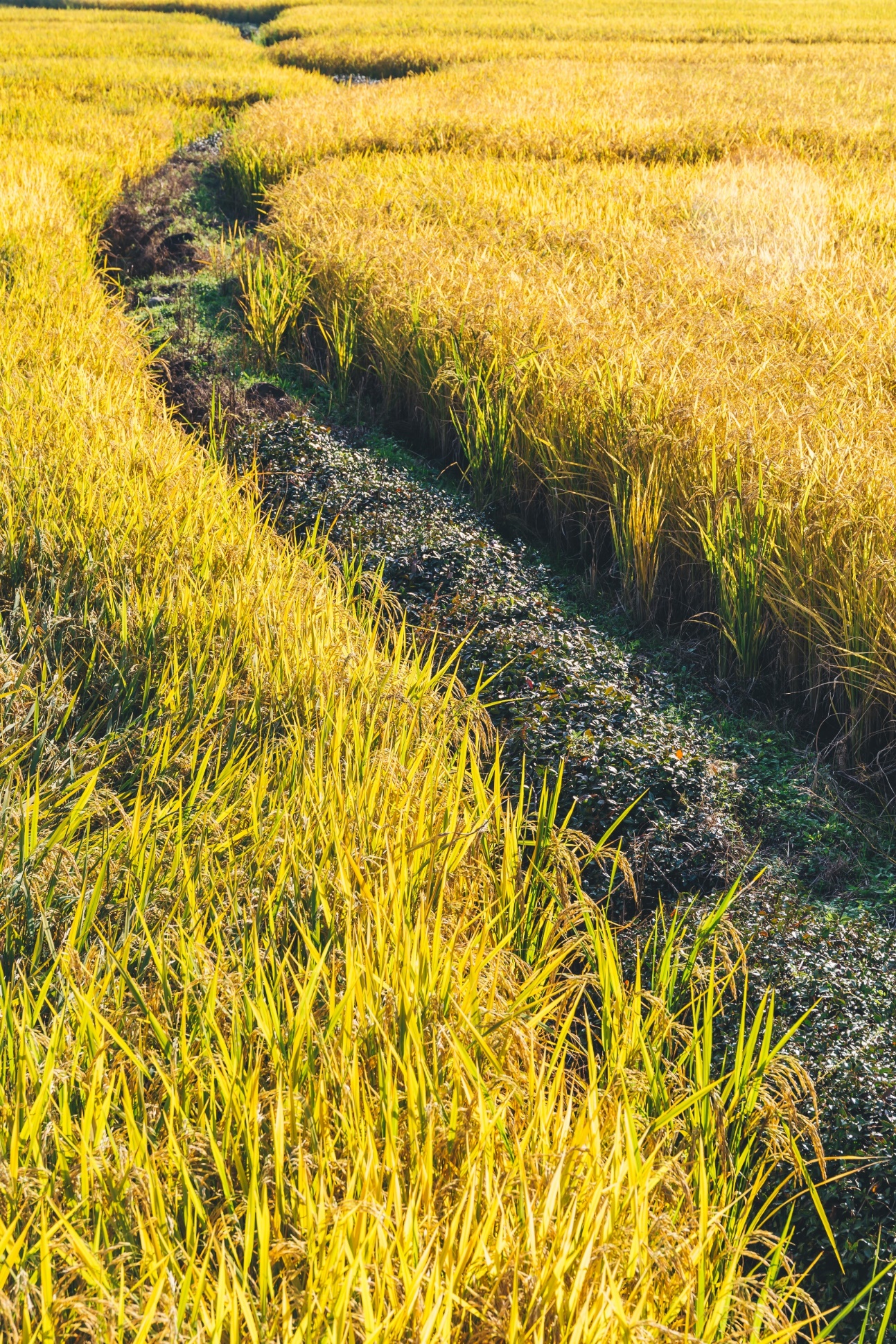 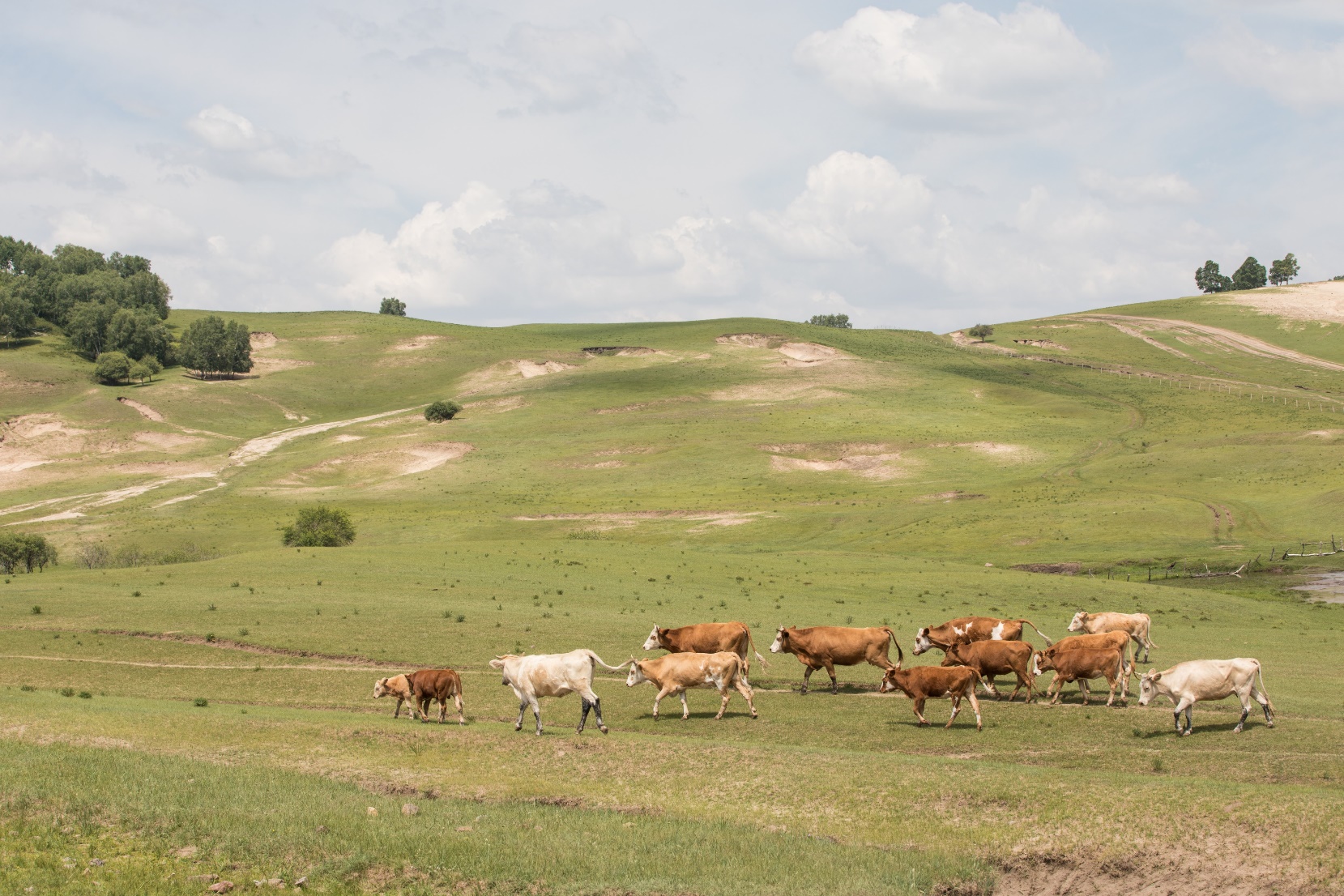 Sông ngòi
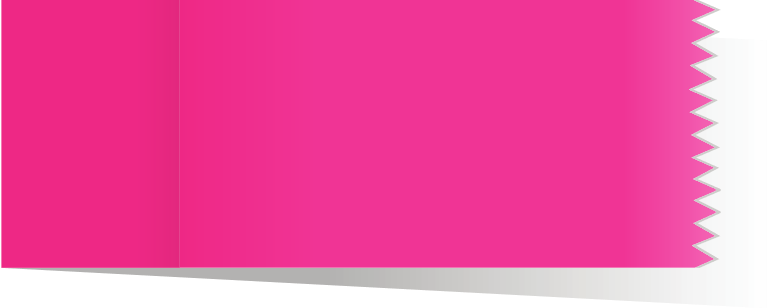 Đọc thông tin và quan sát hình 1,3,4 SGK/T 32 em hãy chỉ:
Chỉ sông Hồng và sông Thái Bình trên bản đồ, lược đồ? 
Nêu đặc điểm sông ngòi của vùng Đồng bằng Bắc Bộ?
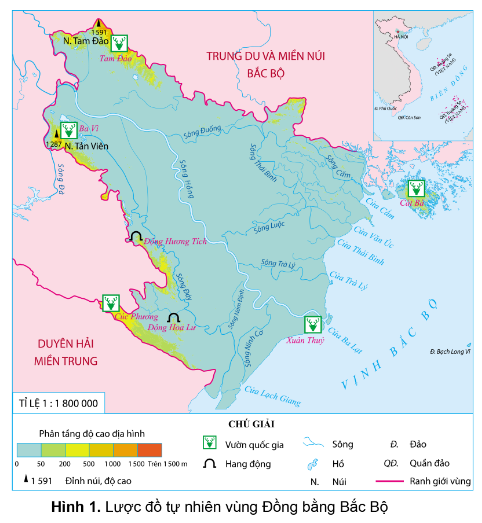 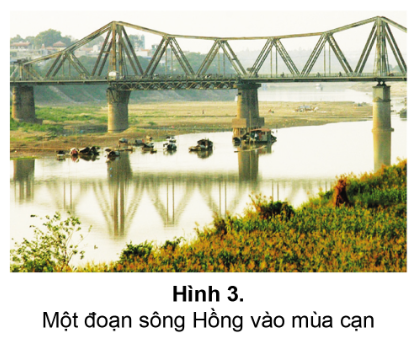 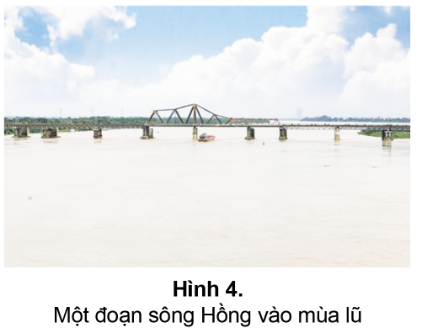 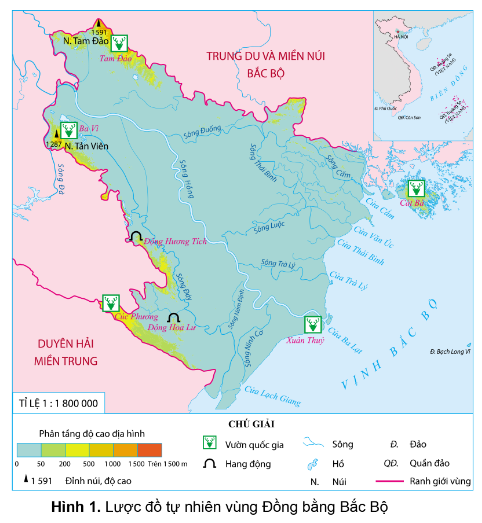 Sông Hồng
Sông Thái Bình
[Speaker Notes: Hương Thảo – Zalo 0972.115.126. Các nick khác đều là giả mạo]
Vùng Đồng bằng Bắc Bộ có nhiều sông ngòi. Sông Hồng và sông Thái Bình là hai con sông lớn, bồi đắp nên đồng bằng Bắc Bộ. Sông có nhiều phù sa, nước lên xuống theo mùa
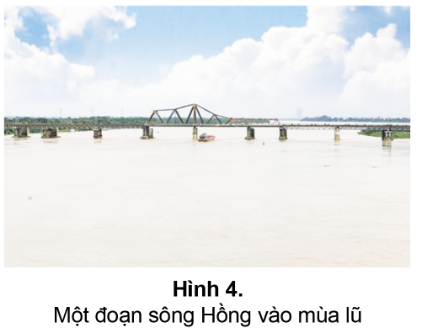 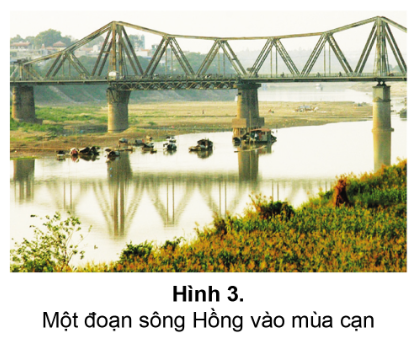 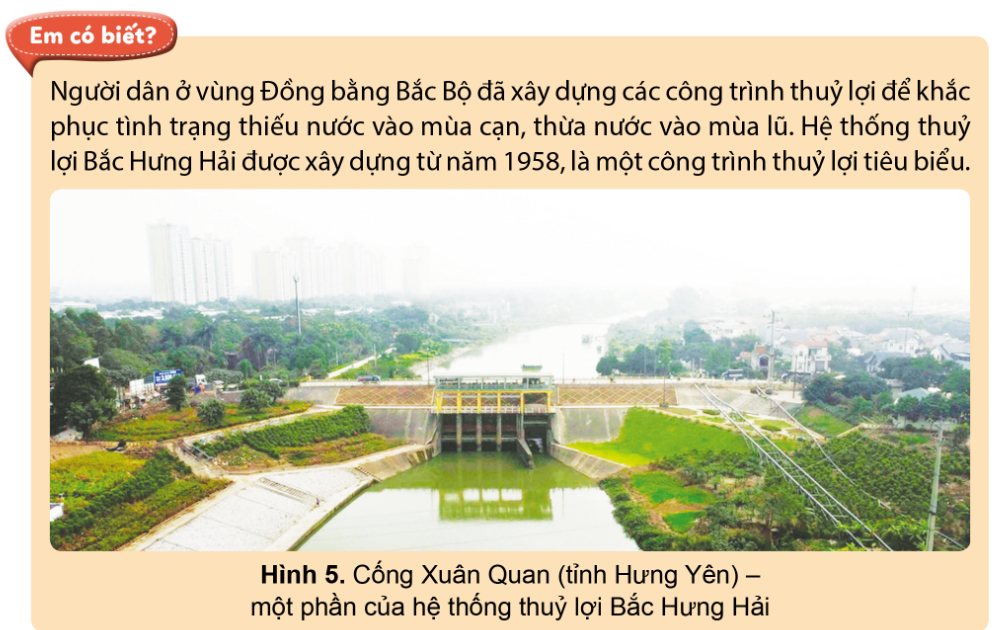 Đất
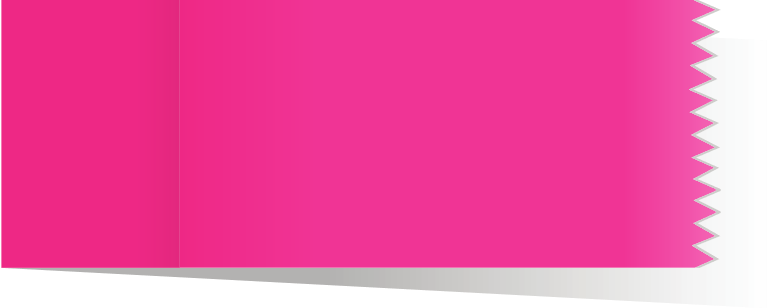 Đọc thông tin em hãy nêu đặc điểm đất ở vùng Đồng bằng Bắc Bộ
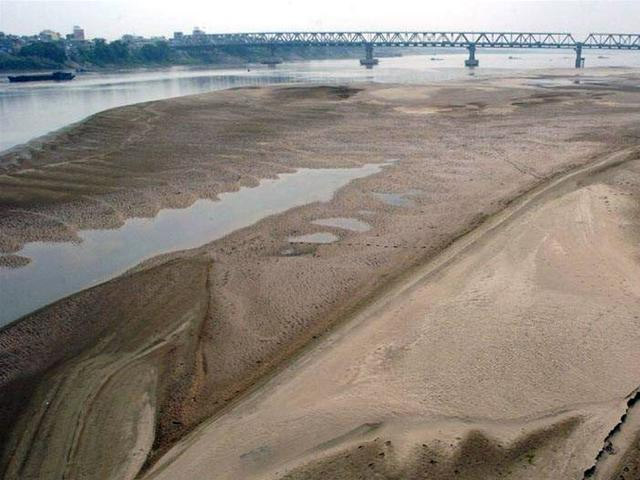 Phần lớn diện tích của đồng bằng có đất phù sa khá màu mỡ, ven biển có đất mặn, đất phèn, ...
Khí hậu
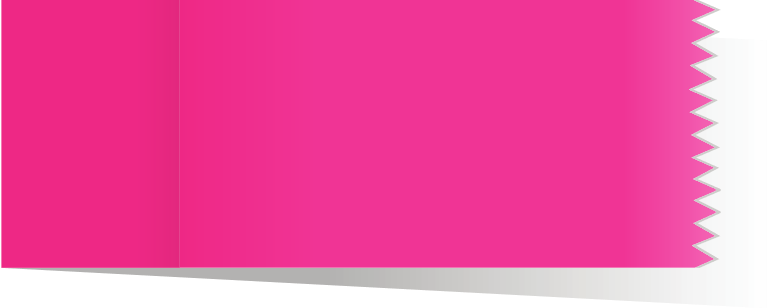 Đọc thông tin em hãy nêu đặc điểm khí hậu ở vùng Đồng bằng Bắc Bộ
Đồng bằng Bắc Bộ là nơi có khí hậu nhiệt đới ẩm gió mùa, với mùa đông lạnh thường kéo dài từ tháng 12 đến tháng 3 năm sau, mùa hạ thường chịu ảnh hưởng của bão.
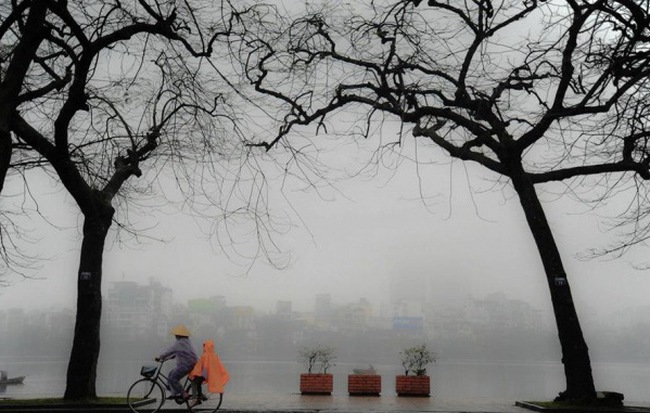 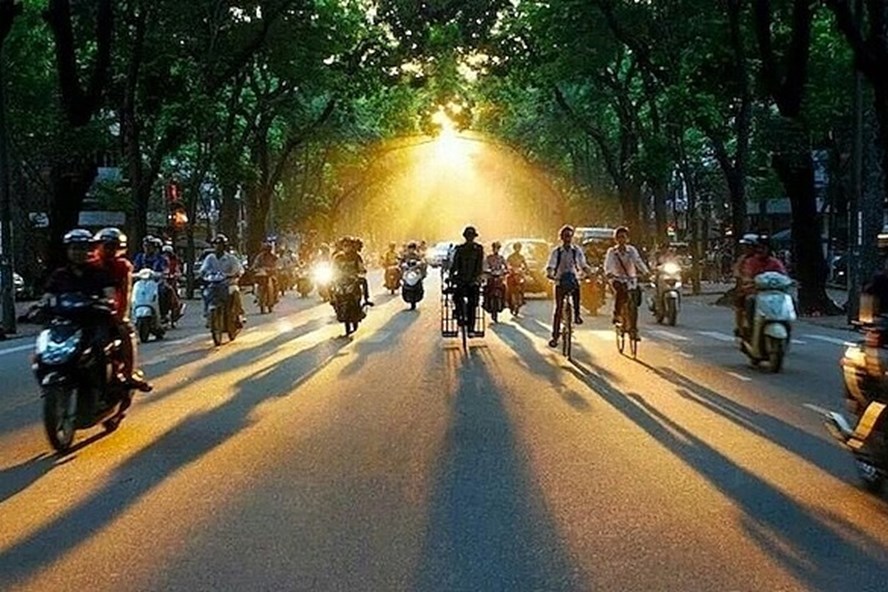 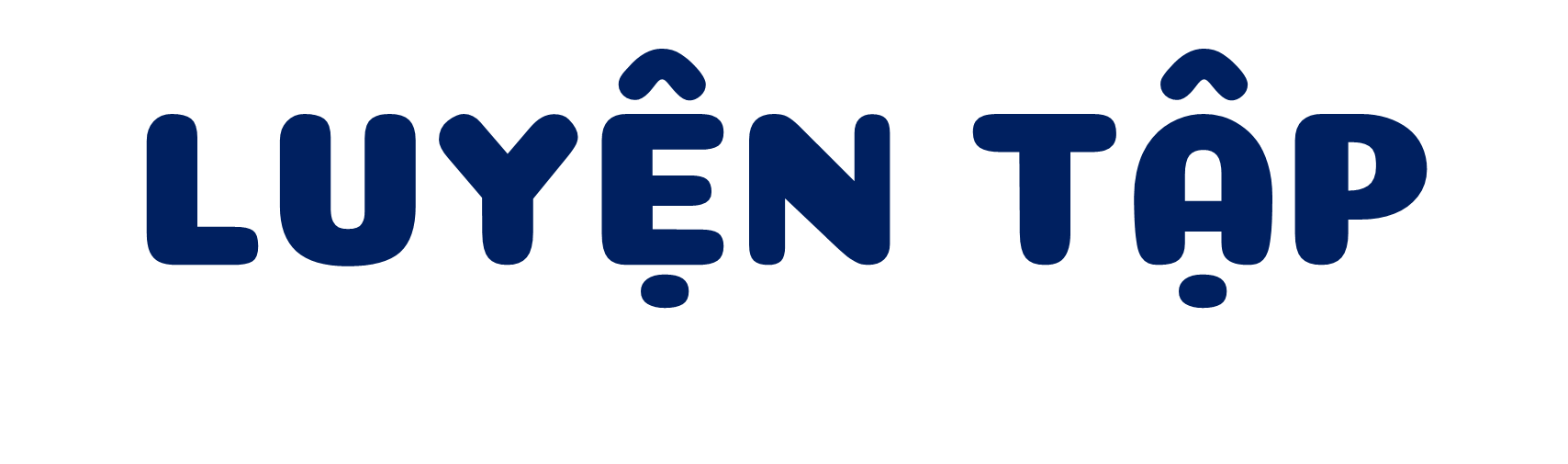 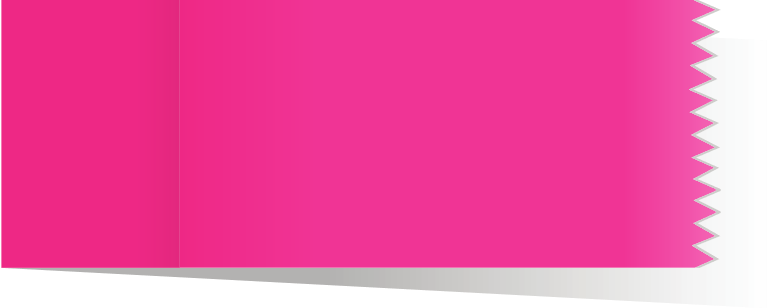 Lựa chọn đặc điểm địa hình hoặc sông ngòi của vùng Đồng bằng Bắc Bộ để hoàn thành sơ đồ theo gợi ý dưới đây.
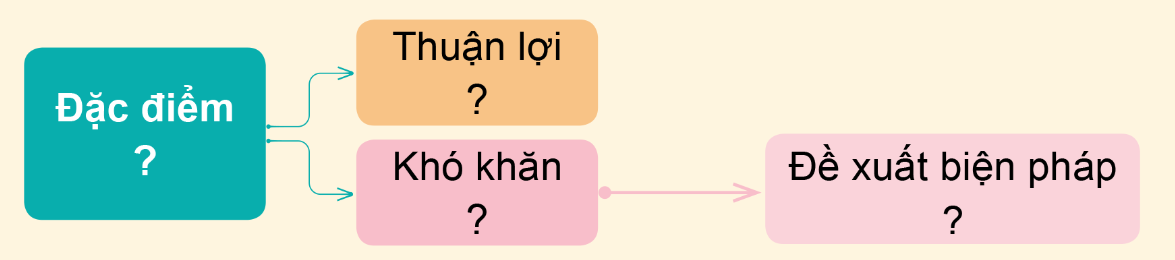 Cung cấp nước nước
 cho đời sống và sản xuất.
Thuận 
lợi
Là điều kiện để phát triển
 giao thông đường thủy.
Đặc điểm 
sông ngòi
Biện pháp: Xây dựng 
các công trình thủy lợi, 
bảo vệ sông khỏi
 sự ô nhiễm,…
Mùa lũ
 thừa nước,
 mùa cạn
 thiếu nước
Khó 
khăn
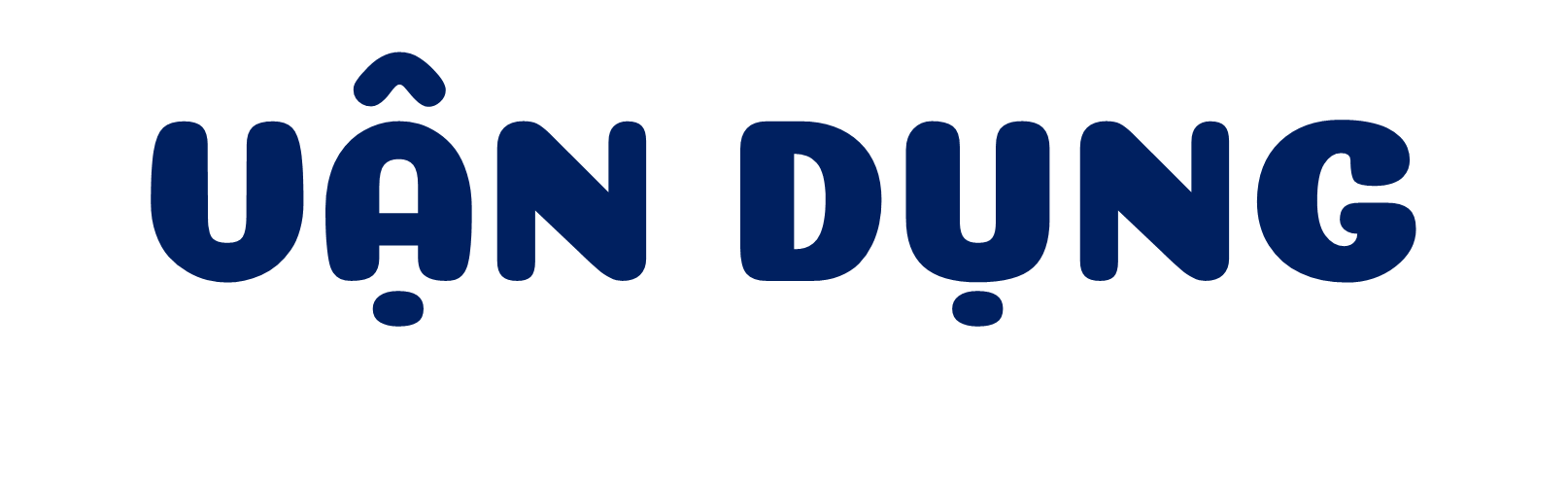 Dựa vào đặc điểm khí hậu của vùng Đồng bằng Bắc Bộ theo em người dân nơi đây trồng những loại rau gì vào mùa đông?
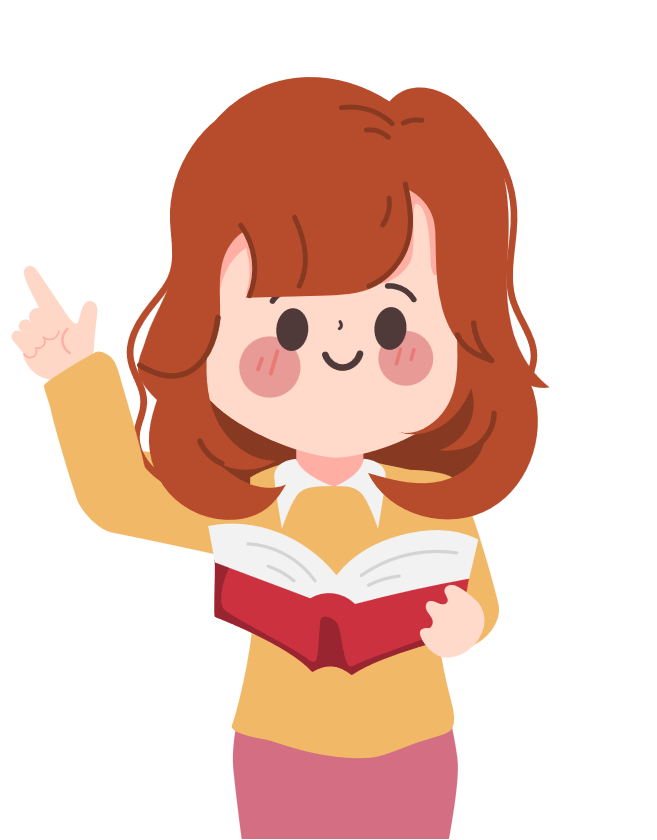 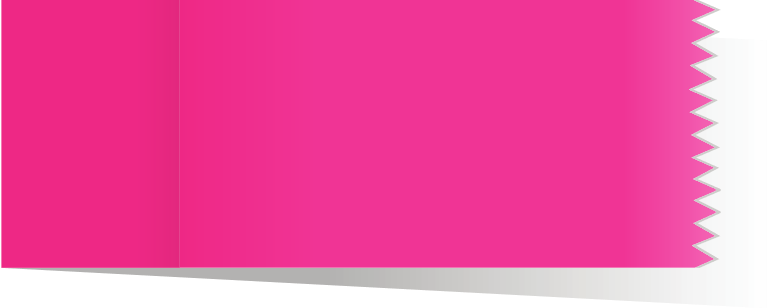 Vào mùa đông, người dân vùng Đồng bằng Bắc Bộ có thể trồng một số loại rau như
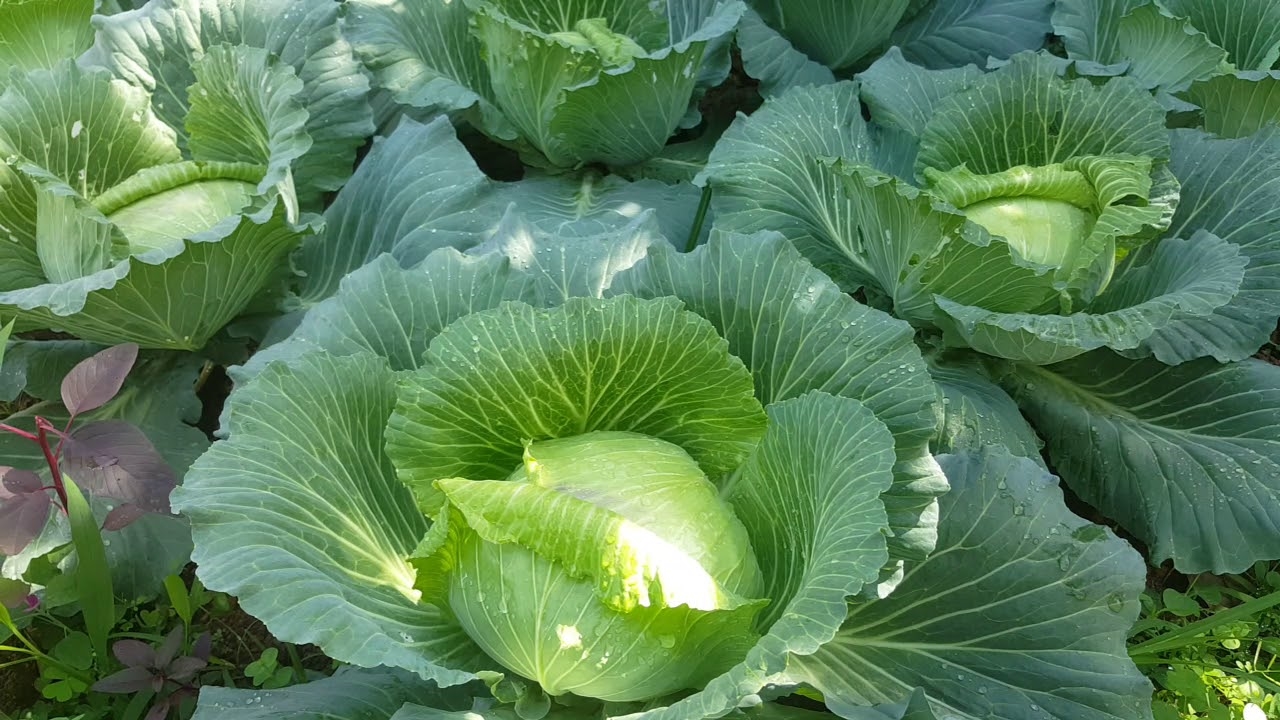 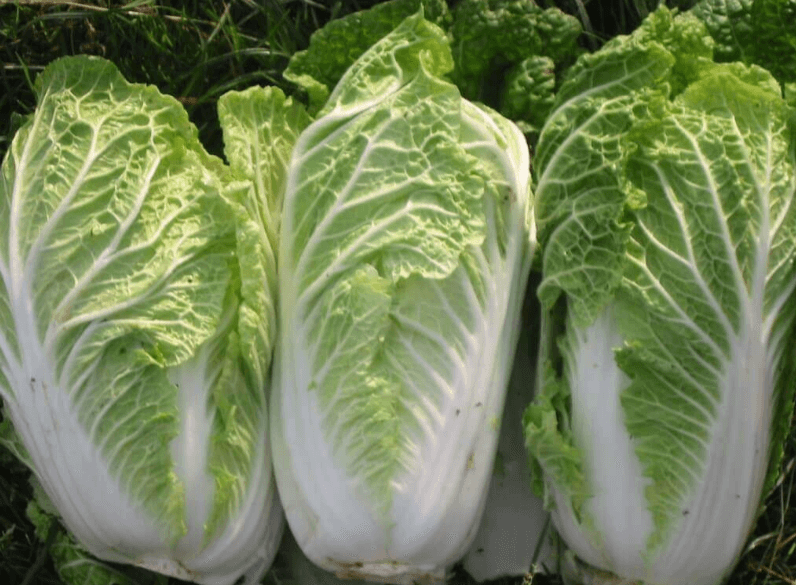 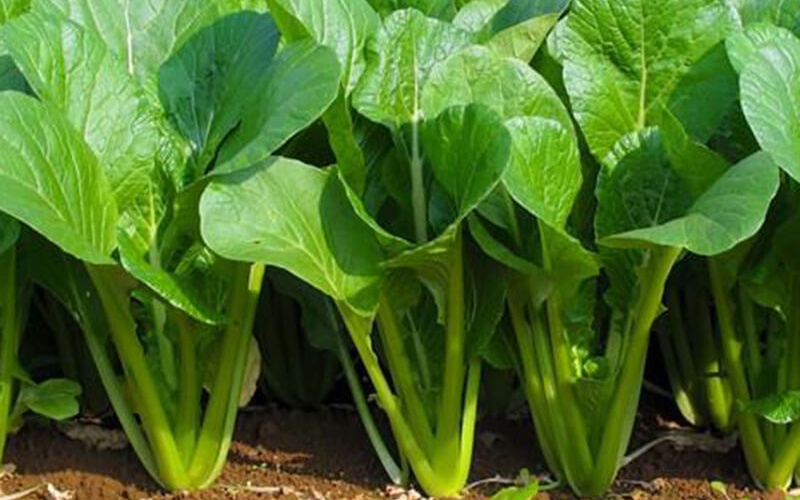 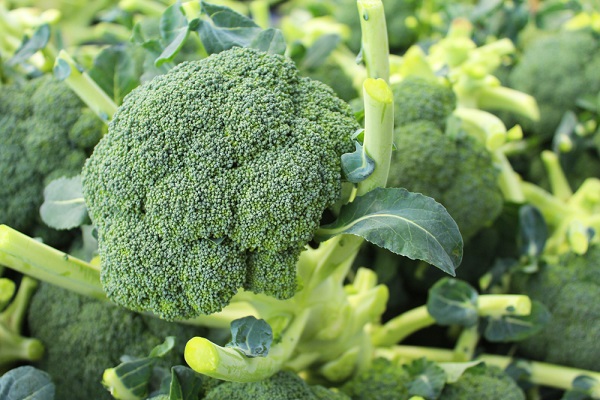 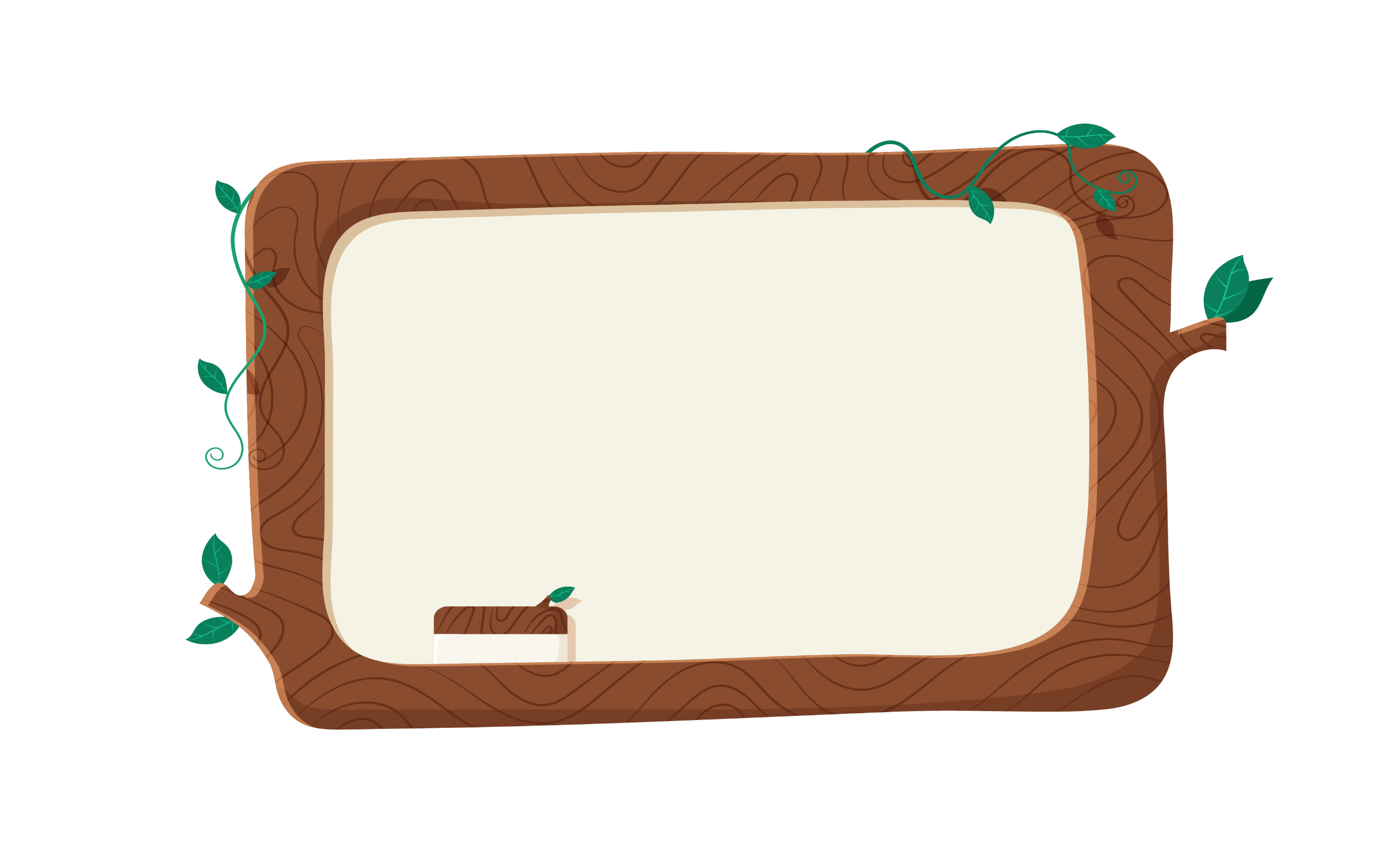 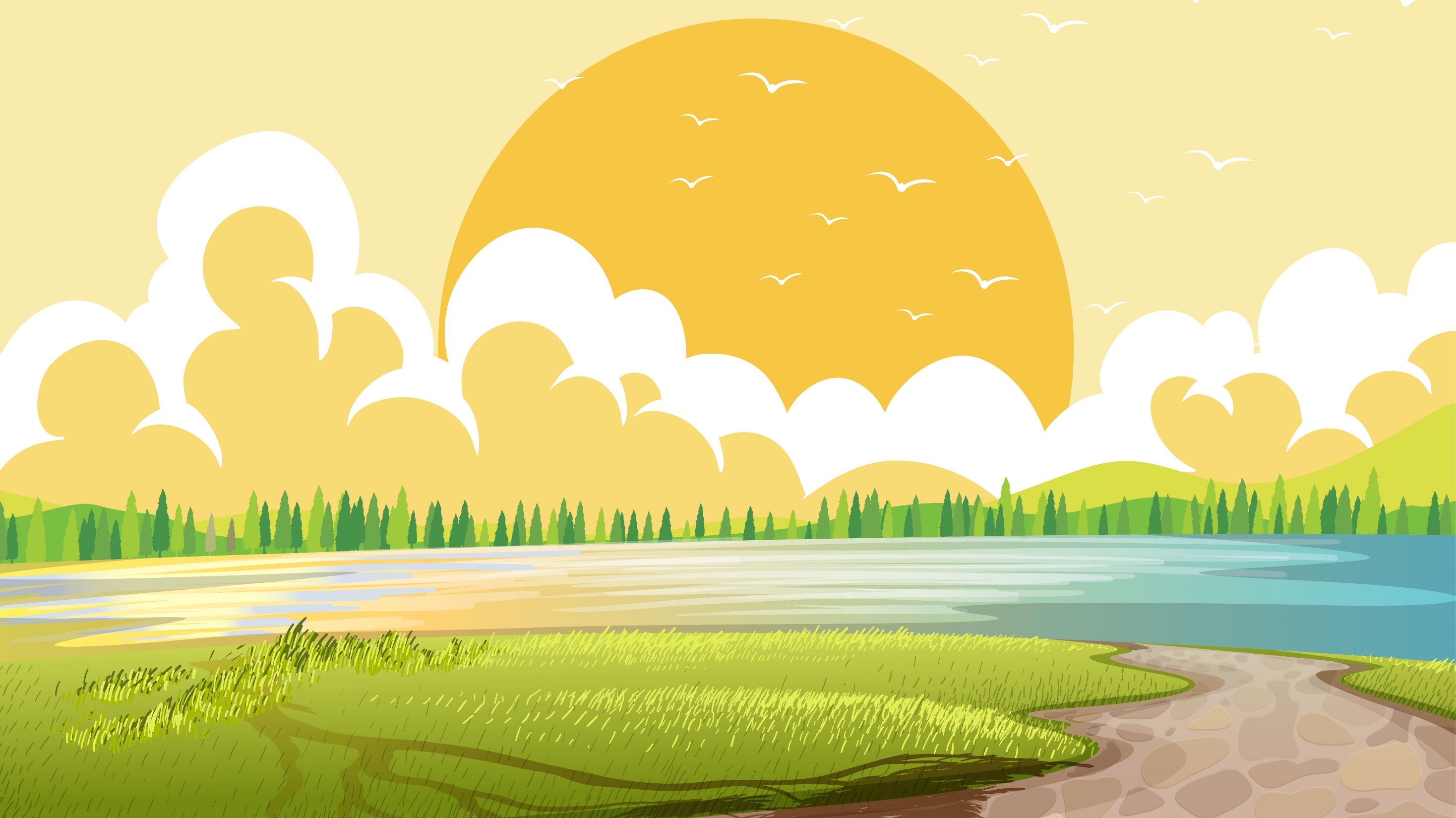 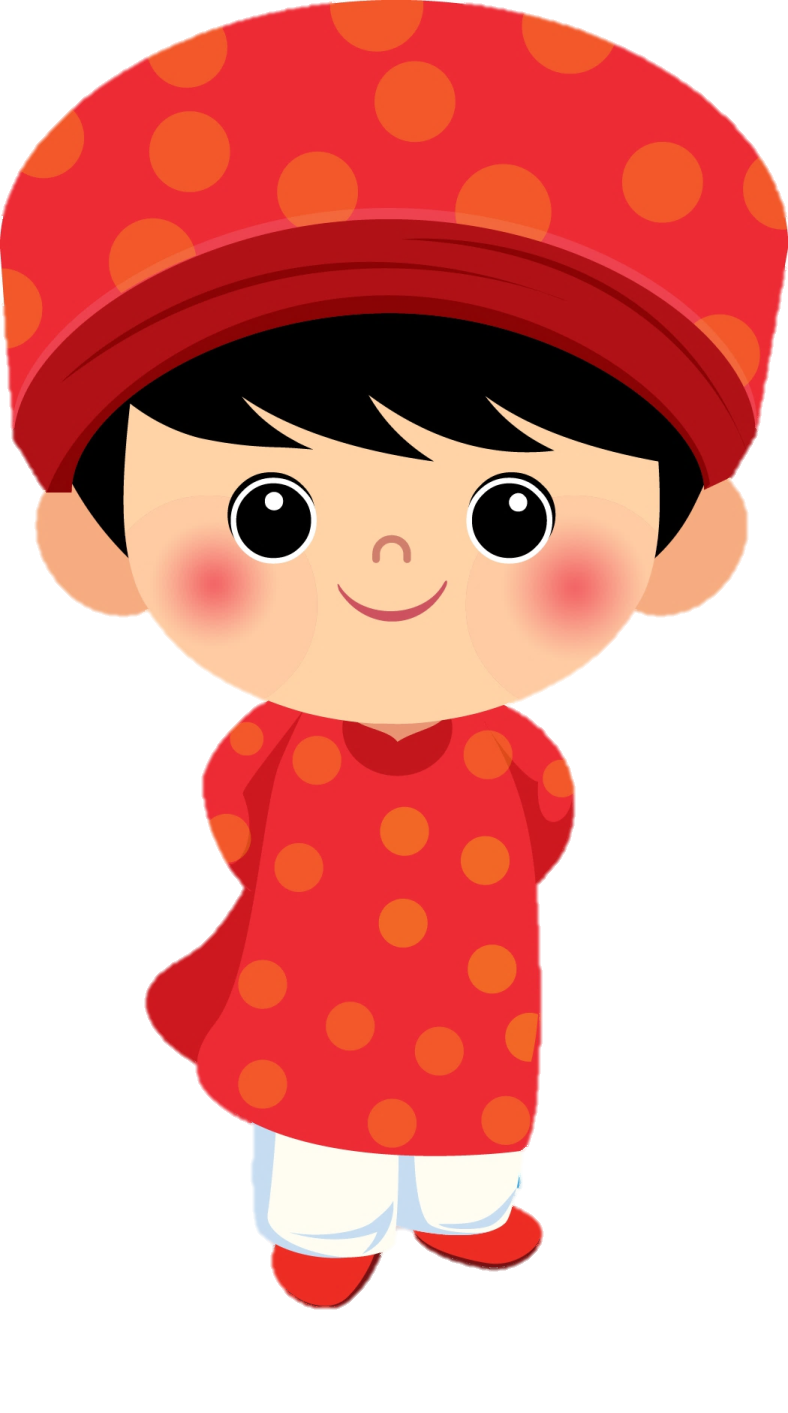 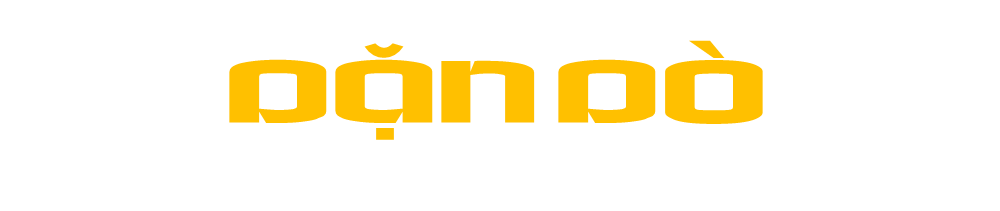 Về nhà xem lại bài.
- Chuẩn bị: Tiết 3 của bài
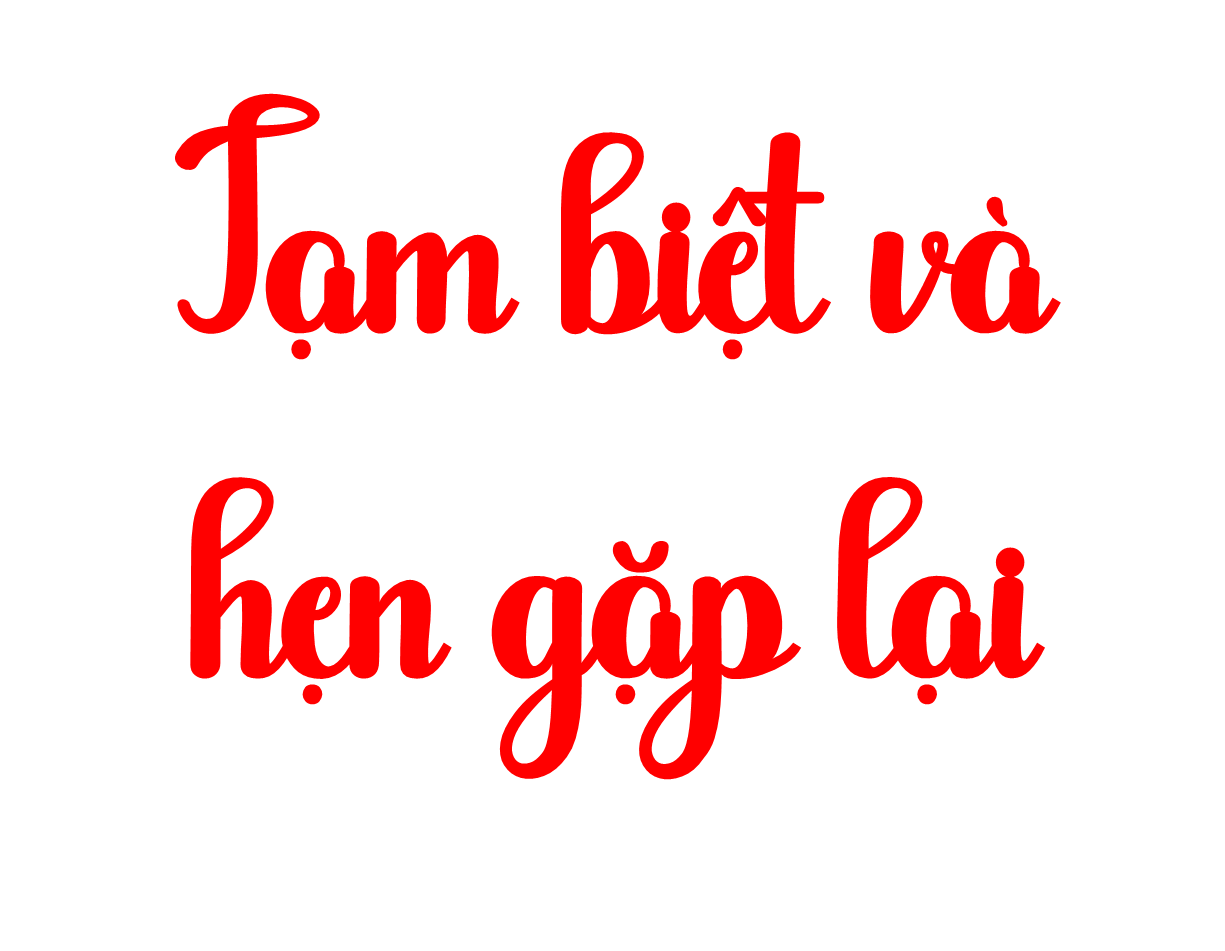 [Speaker Notes: Hương Thảo – Zalo 0972.115.126. Các nick khác đều là giả mạo]